Het rode oog
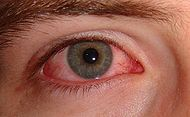 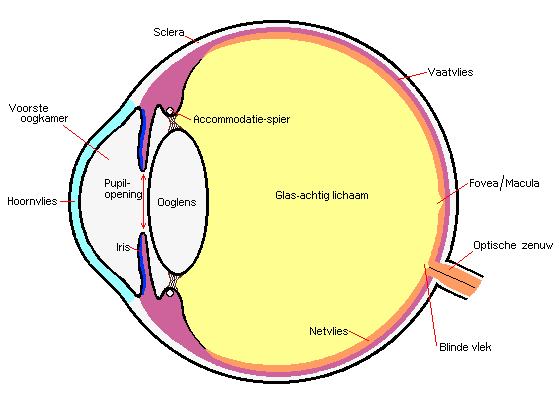 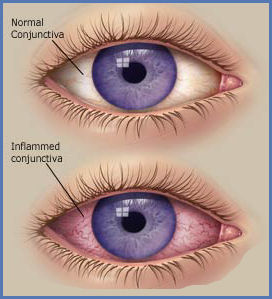 Sclera = buitenste omhulsel oogbol (harde oogrok)
Vaatvlies = uvea
Hoornvlies = cornea
Iris = regeboogvlies
Netvlies = retina (staafjes =zwart-wit / kegeltjes = kleur)
Conjunctiva = bindvlies (slijmvlies om sclera en aan binnenkant ooglid)
Het rode oog: spoedeisend of niet?
Meestal ernstig en spoedeisend!! 
Plotseling heftige pijn in het oog 
Plotselinge visusdaling 

Verder goed uitvragen: 
Is het oog zelf rood of is de omgeving van het oog rood 
Is er iets in het oog gekomen?
Conjunctivitis
Ontsteking van bindvlies van het oog. 
Oogwit (sclera) is bedekt met slijmvlies , dit bevat hele dunne bloedvaatjes, die bij irritatie opzetten. 
Oorzaken: 
Niet infectieus: 
vuiltje 
rook 
allergie 
lenzen 
Infectieus:
bacteriën, 
virussen (o.a. verkoudheidsvirus)
Conjunctivitis
Symptomen (één of beide ogen) 
Roodheid 
Jeuk of brandend gevoel (geen pijn!) 
Evt. etterige afscheiding (dichtgeplakte ogen)
Tranende ogen 

Let op: gezichtsvermogen (visus) moet normaal zijn 
Prognose/Behandeling: 
Verbetert doorgaans spontaan binnen 3 dagen. 
Evt. behandelen van allergische en bacteriële conjunctivitis
Conjunctivitis
Uitleg en advies conjunctivitis: 
Van buiten naar binnen reinigen met kraanwater. 
Contactlenzen uit, geen make –up 
Mogelijk besmettelijk, niet wrijven 
Verbetert binnen 3 dagen en is genezen binnen 1 week 

Contact opnemen i.g.v.: 
Klachten na 3 dagen niet verbeteren of niet genezen na 1 week 
Pijn 
Visusklachten
Keratitis = Ontsteking hoornvlies
Oorzaak o.a.: 
infectie t.g.v. bijv. 
herpes simplex virus/herpes zoster virus 
langdurige blootstelling aan UV-licht 
Lasogen/Sneeuwblindheid 

Symptomen: 
Pijn, roodheid, lichtschuw, tranenvloed, vermindering gezichtsvermogen 

Behandeling: 
I.g.v. Herpes antivirale middelen (aciclovir oogzalf en/of tabletten) en evt. corticosteroïden 

Risico: 
littekenvorming, verminderd gezichtsvermogen
Uveitis
Uveitis vaatvlies - ontsteking in het oog, o.a. Iritis en iridocyclitis = ontsteking van vaatvlies bij iris
oorzaak:
?, Auto-immuun, RA
symptomen:
Pijn diep in het oog
behandeling:
Corticosteroiden
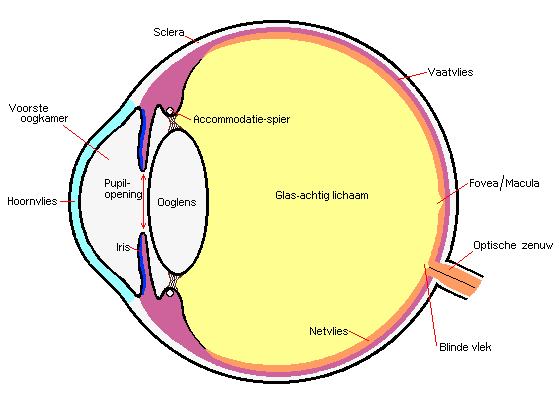 Acuut glaucoom (groene staar)
Oorzaak is een verhoogde oogboldruk door (plotseling) afsluiten afvoer oogkamer vocht

Symptomen: 
Plotselinge hevige pijn in 1 oog 
Roodheid 
Tranen 
Misselijk, braken 
Visusdaling 

Spoedverwijzing naar oogarts
Kan op korte termijn leiden tot blindheid
Chronisch glaucoom (groene staar)
Oorzaak in een verhoogde oogboldruk
verhoogde productie
vertraagde afvoer van kamervocht
Afvoer slibt langzaam dicht
begint meestal na het veertigste levensjaar
verloopt veelal sluipend

Symptomen: 
langzamerhand valt rand van het gezichtsveld uit

Behandeling
Oogdruk verlagen
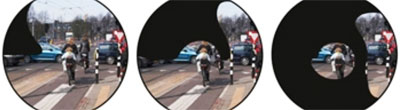 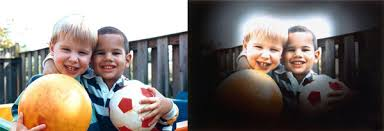 Cataract (grijze staar)
Een vertroebeling van de ooglens waardoor het zicht vermindert
Oorzaken:
Veroudering
Diabetes mellitus
Aangeboren
Infectie
Symptomen
Gezichtsvermogen neemt af
Behandeling
lens wordt verwijderd en daarvoor                                                                          in de plaats wordt een kunstlens                                                                             geplaatst
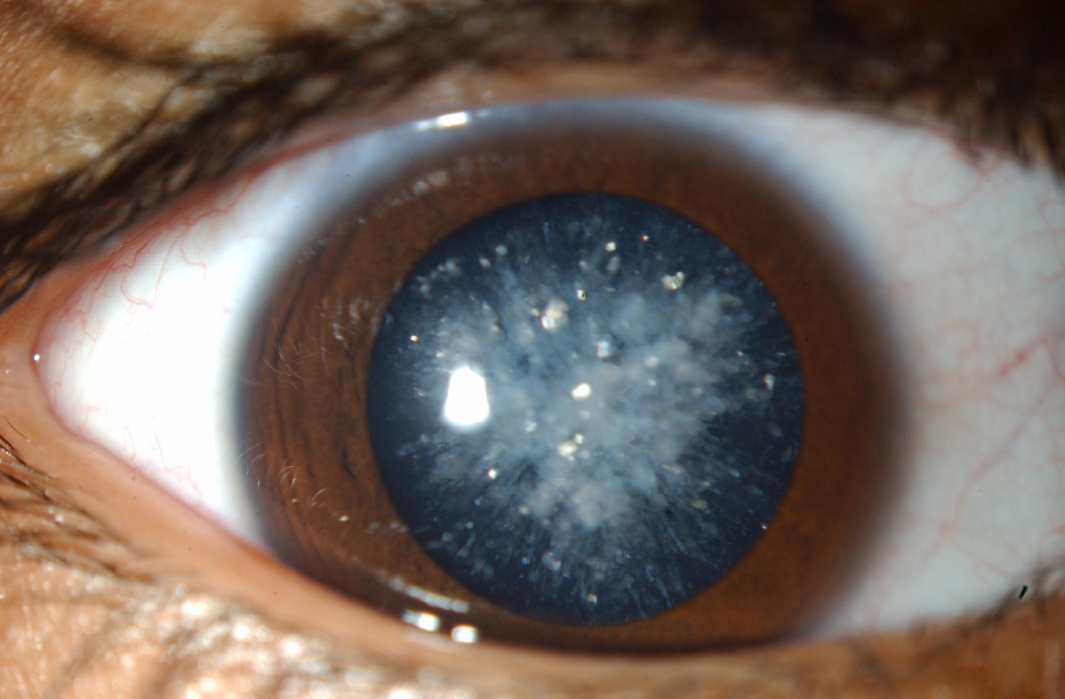 Maculadegeneratie
Gezichtsscherpte neemt af ten gevolge van het afsterven van kegeltjes in de macula lutea of gele vlek in het centrale gedeelte van het netvlies.




Twee vormen:
juveniele vorm
Leeftijdsgebonden maculadegeneratie (LMD)
minder goed contrastzien, kleuren niet goed kunnen onderscheiden en achteruitgang van het gezichtsvermogen in het algemeen
droge 
natte groei van kleine bloedvaten onder het netvlies
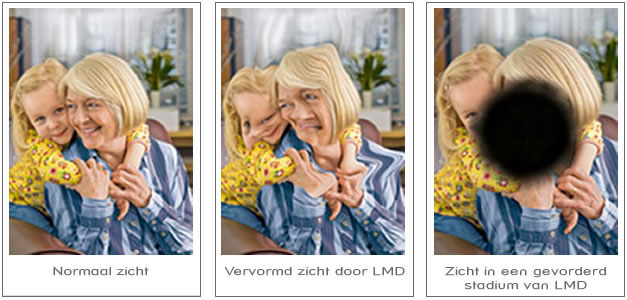 Maculadegeneratie
Oorzaak
Veroudering
DM
Trauma
Roken

Symptomen
Vervormingen
Centraal gezichtsveld valt weg

Behandeling
Hulpmiddelen, loep
Laseren
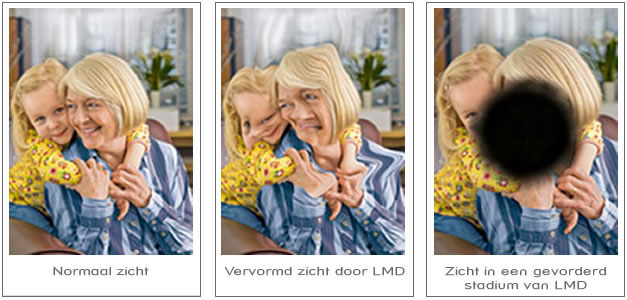 Retinopathie
Een aantasting van het netvlies, het lichtgevoelige vlies achter in het oog. Dit is vaak een gevolg van schade aan kleine slagadertjes en haarvaten van het oog

Mogelijke oorzaken
Diabetes mellitus
Hypertensie
Sikkelcelanemie
blootstelling aan direct zonlicht
Retinopathie
symptomen:
Geleidelijke visusdaling
 behandeling:
Laseren
Diabetische Retinopathie
Onderzoek:   Fundus fotografie
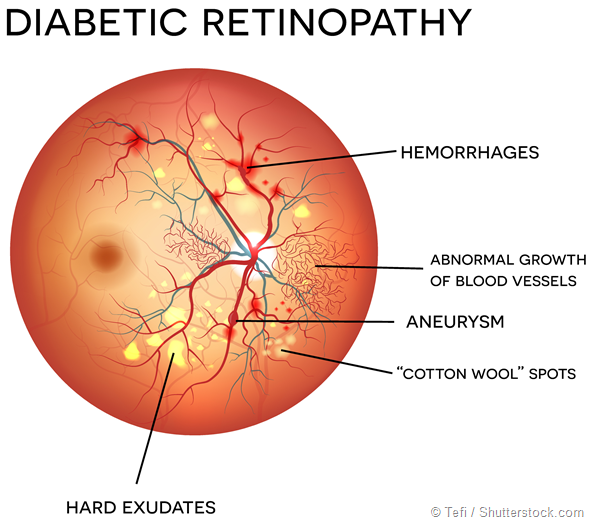 “Iets in het oog”
Rood oog, waarbij “iets” in het oog is gekomen 
vliegje 
verwijderen met wattenstokje, of gaasje, van pupil af bewegen 
tak 
chlooramfenicolzalf 1% 2-4dd 
metaalsplinter, incl. roestring 
verwijderen met oogboor + éénmalig chlooramfenicolzalf 1% 
chemische stof 
EHBO: spoelen 15 minuten, daarna chlooramfenicolzalf 1% 2-4 dd
Lasogen
UV-licht: lasogen en sneeuwblindheid
éénmalig oxybuprocaïne (=verdovende oogdruppels) 
+ evt. orale pijnstilling, 
geneest binnen 24 uur 
Preventie!: lasbril, zonnebril
Iridocyclitis = Ontsteking iris en straalvormig lichaam
Acuut of geleidelijk begin 
Oorzaak o.a.: 
Infectie 
Auto-immuunziekte (reumatische ziekte) 

Symptomen: 
Roodheid, diepe pijn in het oog, wazig zien, tranen, lichtschuw 

Behandeling o.a.: 
Corticosteroïden 
Pupilverwijdende oogdruppels > voorkomen verkleven van iris aan lens 

Vaak recidiverend
Bloeding onder bindvlies
Blefaritis (ontsteking ooglid)
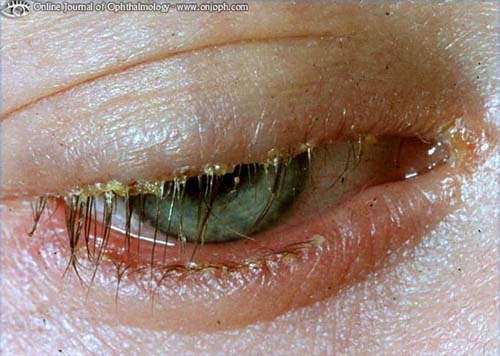 Hordeolum/chalazion (strontje, ontsteking kliertje ooglid)
Een chalazion is een verstopte talgklier aan de binnenkant van het ooglid. Het bobbeltje is pijnloos en kan geen kwaad, maar bij ontsteking kan wel pijn ontstaan.

Een strontje is een zwelling aan de binnen- of buitenzijde van het ooglid. Het is een ontsteking van een zweetklier of een talgklier in het ooglid. Vaak wordt dit een puistje met een puskopje.
Hordeolum/chalazion (strontje, ontsteking kliertje ooglid)
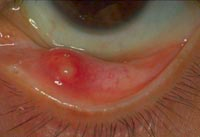 Ectropion
Naar buiten gedraaide rand van het onderooglid
Tranen worden niet meer goed afgevoerd
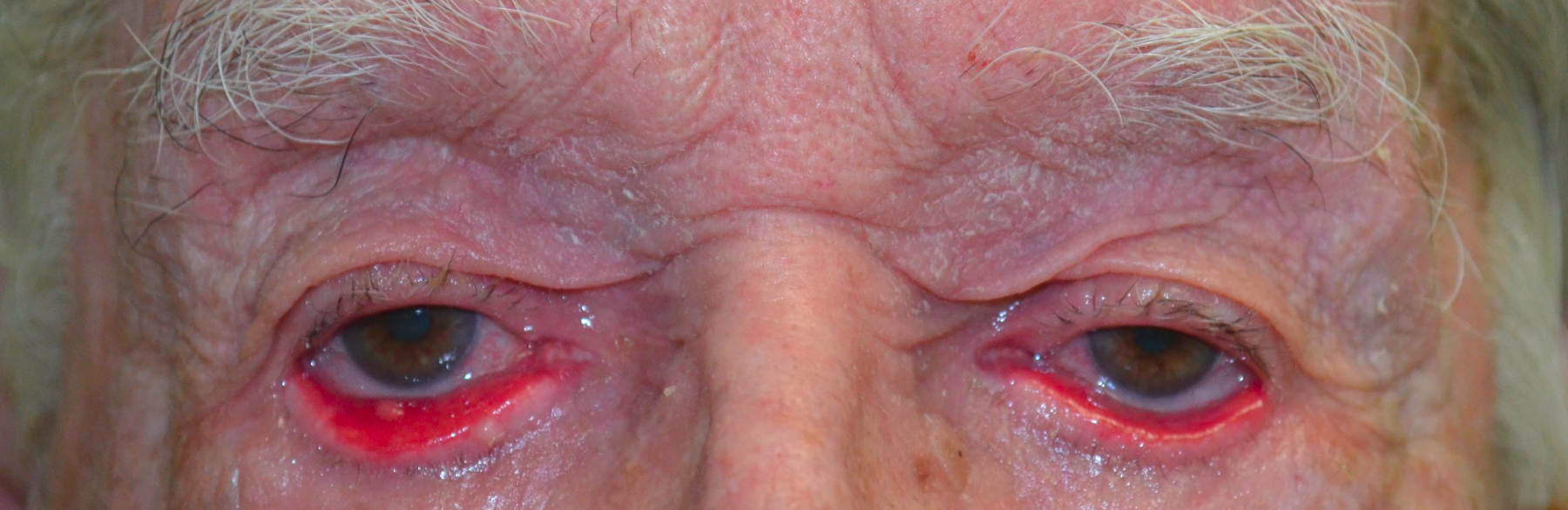 Entropion
Naar binnen gedraaide rand van het onderooglid
Oogharen kunnen tegen hoornvlies schuren en het beschadigen
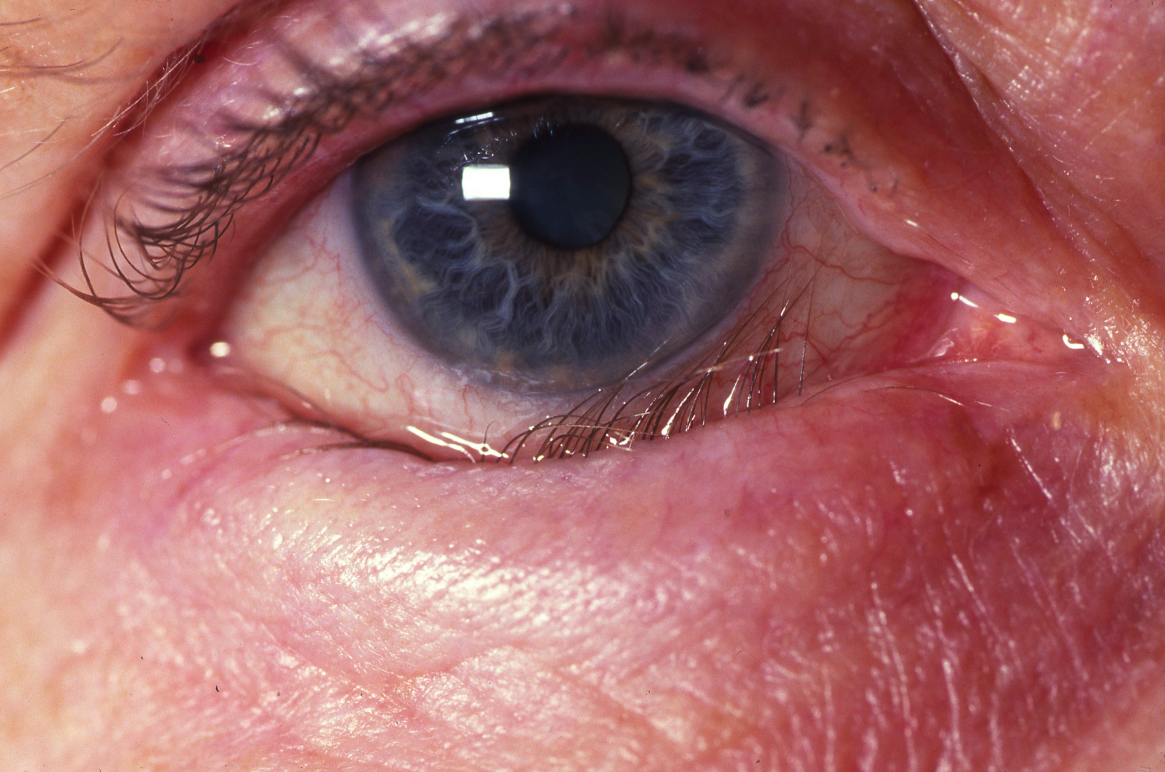 Keratoconjunctivitis sicca
Volksmond: “Droge ogen” 
Oorzaak: De hoeveelheid en/of samenstelling van het traanvocht is veranderd door: 
een droge /rokerige omgeving; 
het dragen van contactlenzen; 
gebruik van bepaalde medicijnen; 
na een laserbehandeling voor bijziendheid 

Risicogroepen: 
Ouderen 
Diabetes mellitus 
Bindweefselziekten (auto-immuunziekten)
ziekte van Sjögren 
Systemische Lupus Erythematosus (SLE)
Keratoconjunctivitis sicca
Adviezen: 
vermijden van ventilator, airco, rokerige ruimtes 
waterbakken aan cv
dragen van beschermende fietsbril 
frequent knipperen 

Behandeling: 
Hypromellose oogdruppels 
Carbomeer ooggel
Parasieten
oogwormziekte komt voor in Centraal- en West-Afrika en wordt ook wel loiasis genoemd
Worm Loa loa
West- en Centraal-Afrika
overgedragen door een besmette vlieg (Chrysops-vlieg) 
Behandeling
Antihelminthica, di-ethylcarbamazine
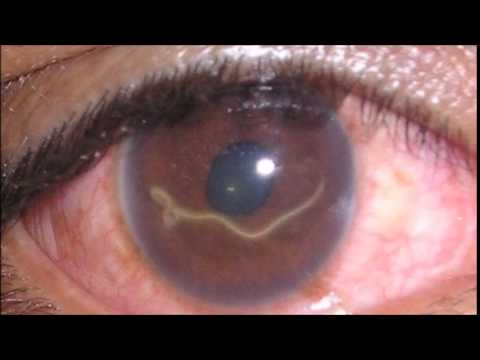 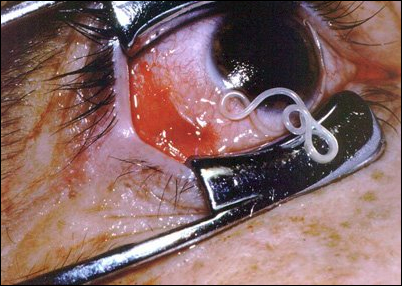 Arcus Sinilis
Grijze ring om iris door verhoogd cholesterol
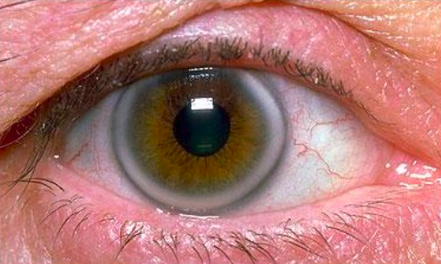 Ziekte van Wilson
Koperstapelings ziekte
Bruine ring om iris
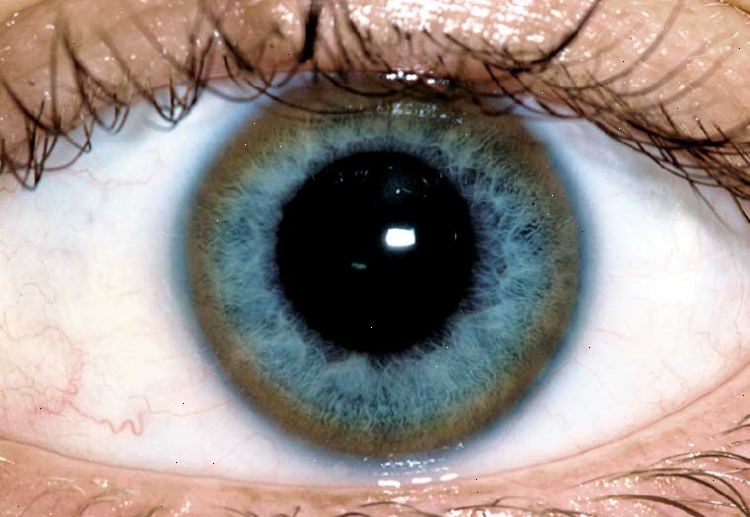 Icterus (Geelzucht)
Leverproblemen
Hepatitis viraal of bacterieel
Cirrose
Verhoogde bloedafbraak
Galgangafsluiting
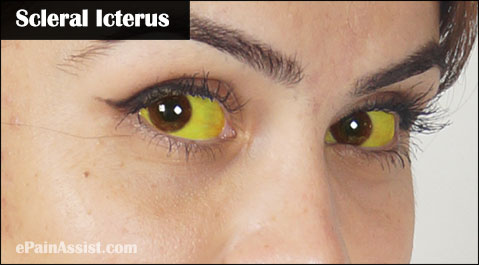